The Business Cycle:
GDP
What is GDP?
How do we measure economic growth as a country?

Standard of Living – the level of consumption of goods and services.  GDP is a way to compare standards of living between countries.
Circular Flow
Business Cycle
Peak
Expansion
Recession
Depression
GDP and the business cycle
Fluctuates around the cycle 
How we determine which cycle we are in

Recession: 2 quarters
Depression: 2 years
Expansion:
Peak:
Calculating GDP
Expenditure approach: 
	GDP=C+I+G+X


Income approach: 
	GDI= wages + interest + rent + profits
What are the pieces of the GDP pie?
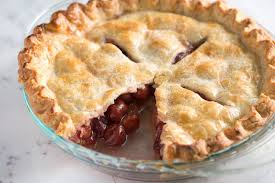 Final versus Intermediate Goods
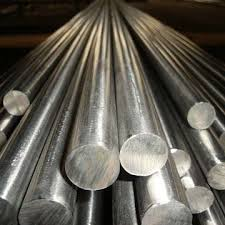 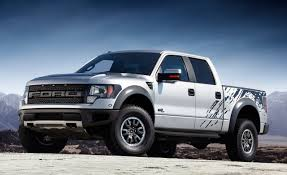 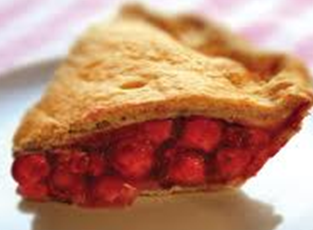 continued
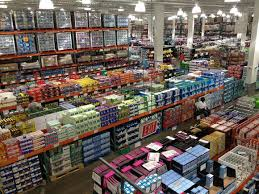 Value added

Markets- 

Product

Factor
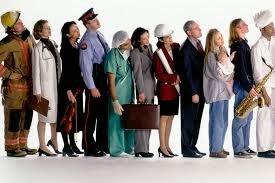 Another piece of pie?
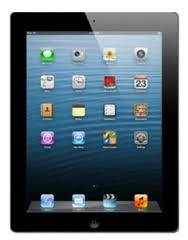 Consumer expenditures
1
2
3
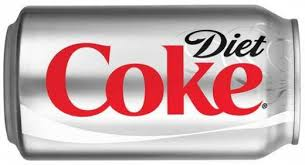 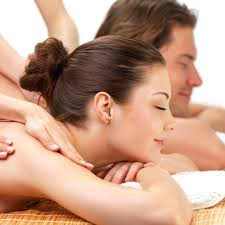 Mmm… Pie…
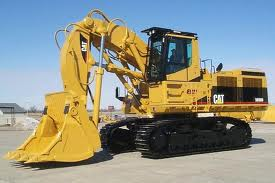 Investment (think business spending vs. consumer)
Capital goods
Inventory investment

Government expenditures
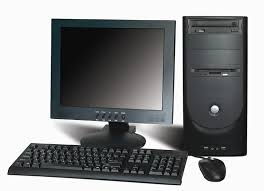 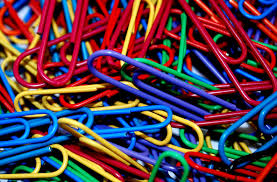 Example of Production that can be included
Stages of production for a gallon of gasoline:
The last piece of pie?
Net Exports
Imports: coming in (buying)
Exports: going out (selling)

X=total exports – total imports
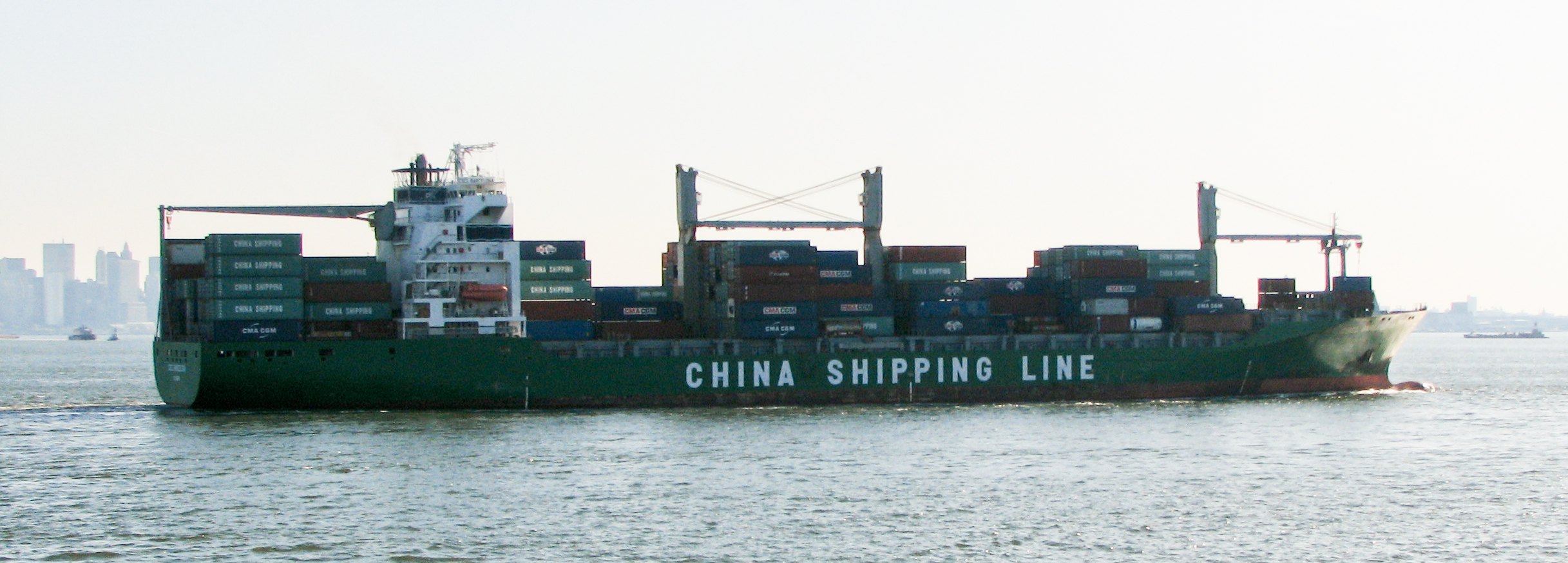 Gross…
Gross domestic product
Without deductions
Deductions = depreciation (Capital Consumption Allowance)
NDP (Net Domestic Product)= GDP-depreciation
NDP= C+(I- depreciation)+G+X
Income Approach
Wages – income of all types (including SS contributions)
Interest – net sum
Paid to households (received-paid)
Paid by foreign residents
Rent 
Profits
Non-income
Indirect Business Taxes – paid by consumers (government is receiving)

Depreciation – ADD in
GDP = GDI
Problems with GDP
Nonmarket production
Issues with comparing countries

Well-being?

Financial transactions

Transfers

Purchasing power and exchange rates
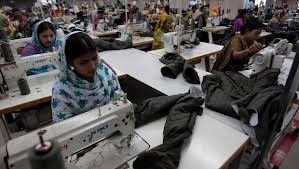 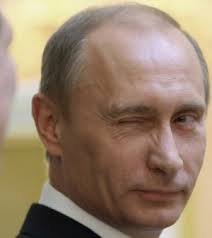 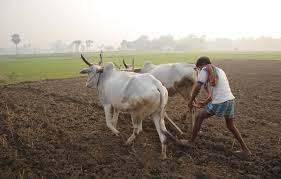 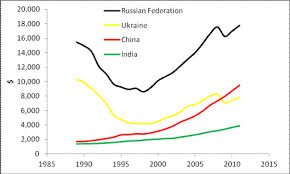 HDI:United Nations Calculation based on life expectancy, education attained and expected to attain, and income
HSDI: Human Sustainable Development Index (2010)
GNP
What is GNP?

What are included in the GNP?

What’s wrong with it?
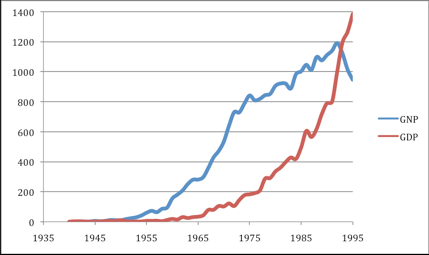 What’s “real”?
Real vs. Nominal Value
Nominal = market price at current value
Real = adjusted for time between years
Constant dollars
Real Per Capita= 
Real GDP/population
Used to compare standards of living between countries
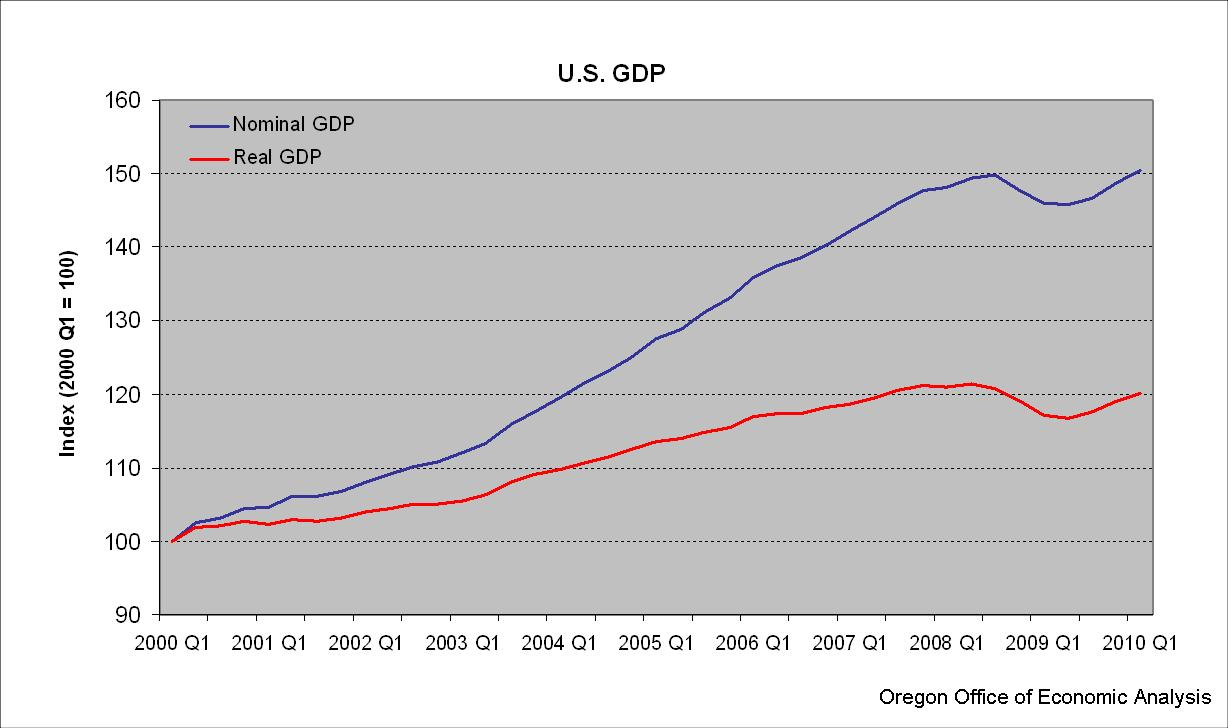 National Accounting
Other parts of:
National Income (NI) = NDP – indirect business taxes
Personal Income (PI) = income before income taxes
Disposable Personal Income (DPI) = income after income taxes
Many other ways to measure a country’s economic temperature
Inflation

Unemployment levels